اسرار الحب
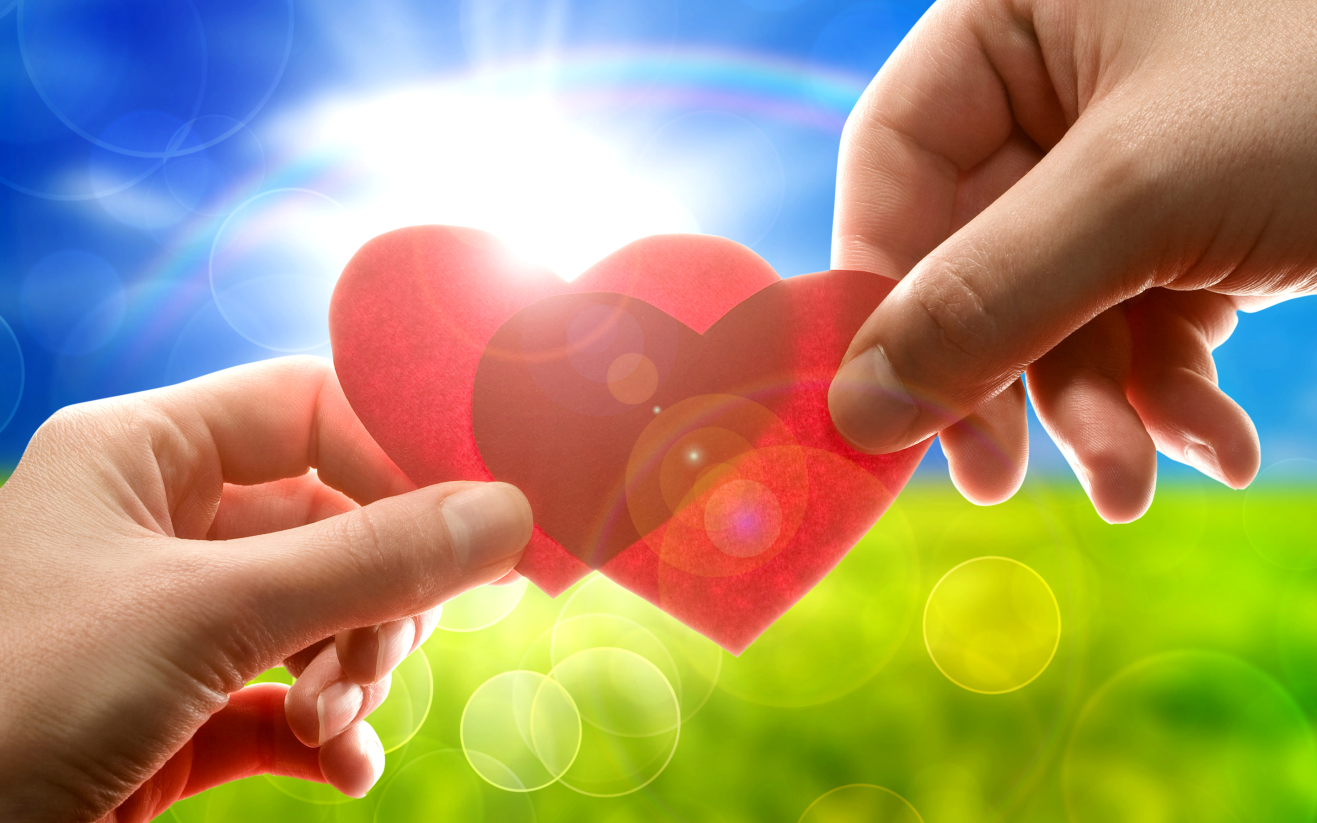 الاتفاقيات
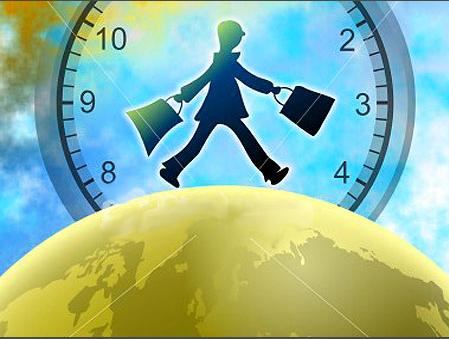 الإلتزام بوقت البرنامج وفترات الاستراحة
 دليل وعيك
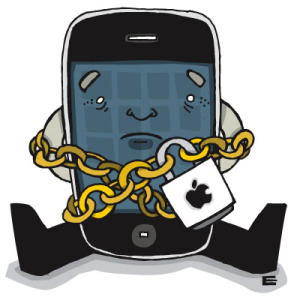 لاتدع هاتفك المتنقل يشوش أفكار من حولك
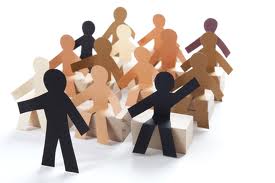 الأسئلة والنقاش متاحة في محتوى البرنامج
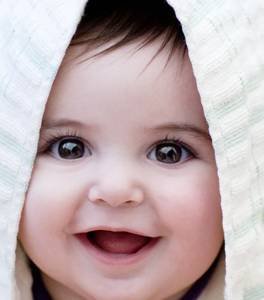 إبتسامتك و تعاونك دليل حب العمل الجماعي
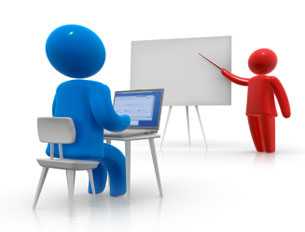 تأقلمك مع المدرب و تنفيذ التمارين يسهل
 استيعاب المادة العلمية
محاور الدورة
شروط السعادة الزوجية
مقدمات
تتغيرين ذاتياً وتتغيرين واقعك إلى إلى الأفضل
متى يواجه الرجل بالنقد والنصحية؟
وتعطى المرأه الحلول
تكسبين زوجك؟ طرق عملية
مقدمة
إن الحب مهارة مكتسبة غالبية الناس لا يعرفون عنها شيئاً . أن لا تعرف هذه المهارة يعنى ذلك انك عرضة للعيش فى كراهية وحسد وتعاسة هذه الدورة تبين لك معانى الحب المطلق وكيف تكسبه من خلاله فى تطبيقات عملية ومبسطة محبوبتك وشريكة عمرك .
الأهداف التفصيلية للبرنامج
•	قمة ما تحتاجين اليه .
•	قاعدة الفرق بين الفعل والفاعل .
•	شروط السعادة الزوجية .
•	سيكولوجية الأمان لدى الزوج .
•	الاستماع والفهم وكيفية التطبيق .
•	طريقة إدارة الحوار الاسرى .
•	متى يواجه الرجل بالنقد والمراة بالحلول .
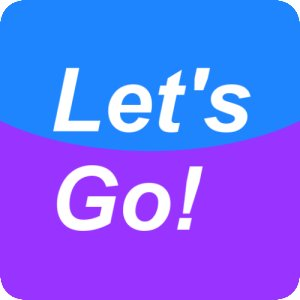 مقدمات
الحب هو كل ما تحتاجينه
ان الحب هو اسمي المطالب في الحياة، سعيد من فهمه وناله، شقي من جهله وحرمه، ان الحب سر من أعظم اسرار الحياة. والحب محرك رئيس للحياة إذا فقد فقدت الحياة، وإذا وجد وجدت الحياة. فلئن كان الماء سر وجود الكائنات فان الحب سر وجود الأرواح.
ورغم ان الحب أجمل معاني الاتصال، والسبب الرئيسي للحياة، الا ان الكثيرات لا يفهمنه، من هنا، فان اول ما نبدأ به طرح هذا المعني بتعريفه وشرحه
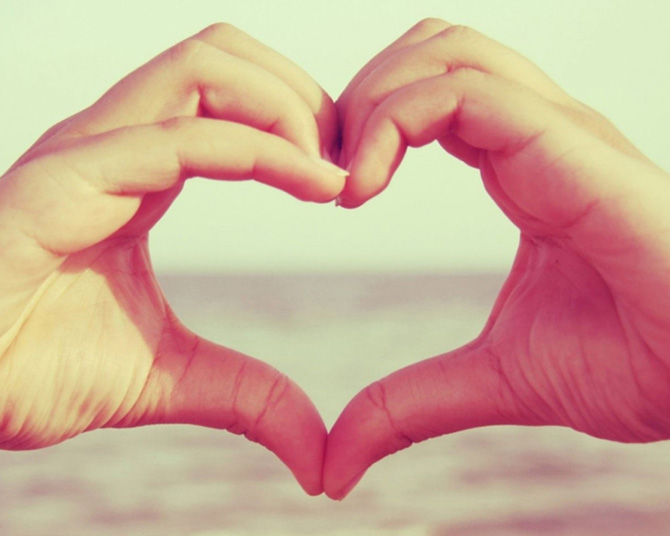 ما الذي نقصده بالحب؟
ان الحب نوعان رئيسان
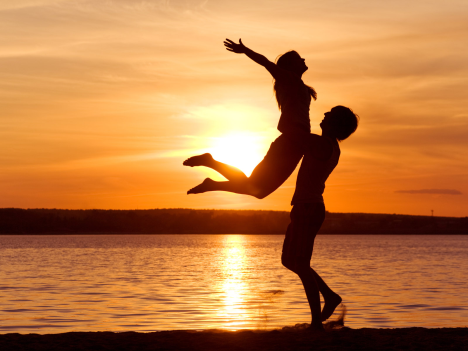 الحب المطلق والحب المشروط
فالحب المطلق (او كما يسميه البعض الحب الغير مشروط) هو الذي تحبين فيه الاخرين دون القيود والشروط، انت تحبينهم كما هم ليس كما تريدين ان يكونوا
اما الحب المشروط هو الذي يحمل في حناياه "إذا"..." احبك اذ اشتريت لي خاتما".." أحبك متي عملت الذي اطلبه منك".." لو كنت فقط تحسن سلوكك لحبيبتك". ان هذا هو الحب المشروط، والذي عادة ما نتلقاه في الطفولة دون وعي من الوالدين بخطورته، هذا النوع من الحب ينشئ نفوسا مشروطة تؤذي وتتأذي
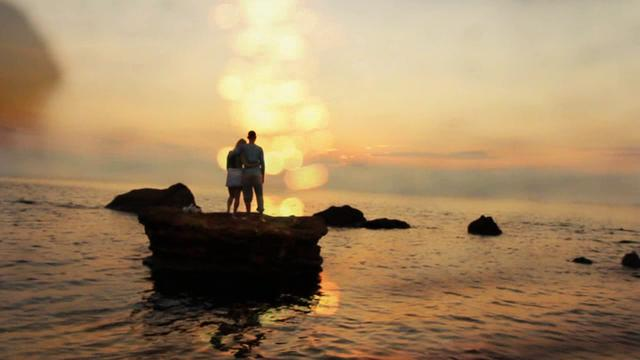